Транспорт України. Залізничний транспорт. Найважливіші автомагістралі України. Водні шляхи, найбільші морські та річкові порти України. Повітряний транспорт. Транспортні вузли. Міжнародні транспортні коридори на території України
Бартош Є.М.
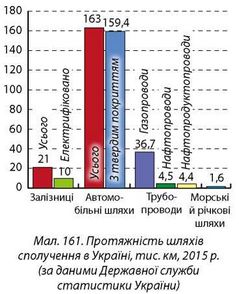 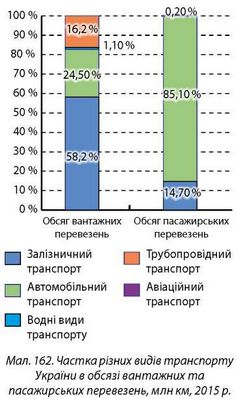 Транспорт України
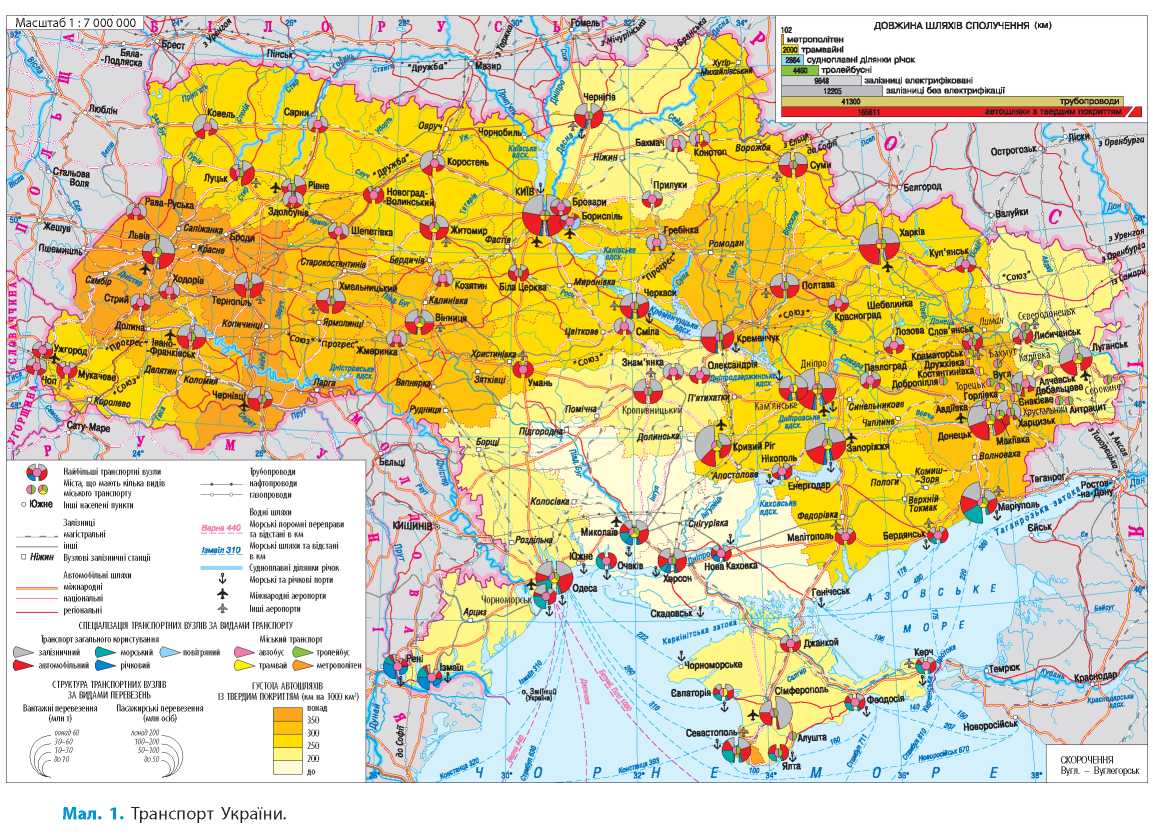 Залізничний транспорт
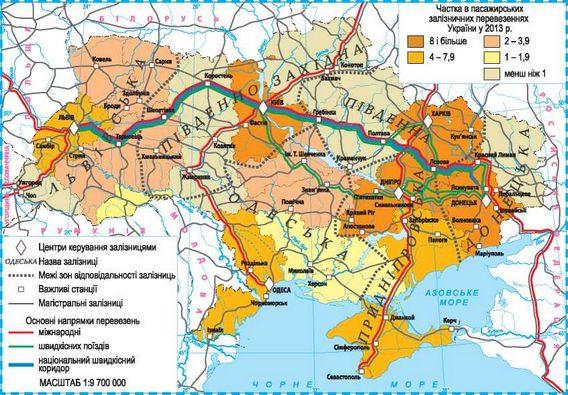 Поділ на 6 залізниць
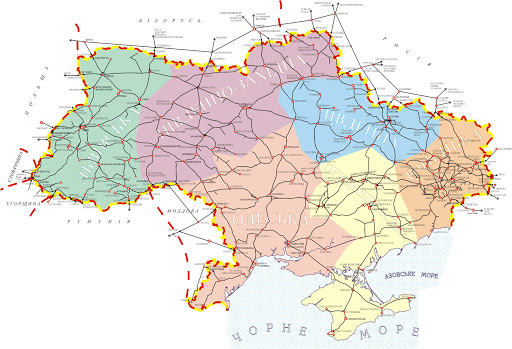 Щільність автошляхів
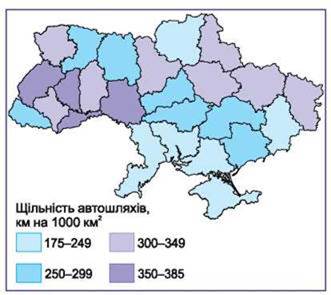 Найважливіші автомагістралі України
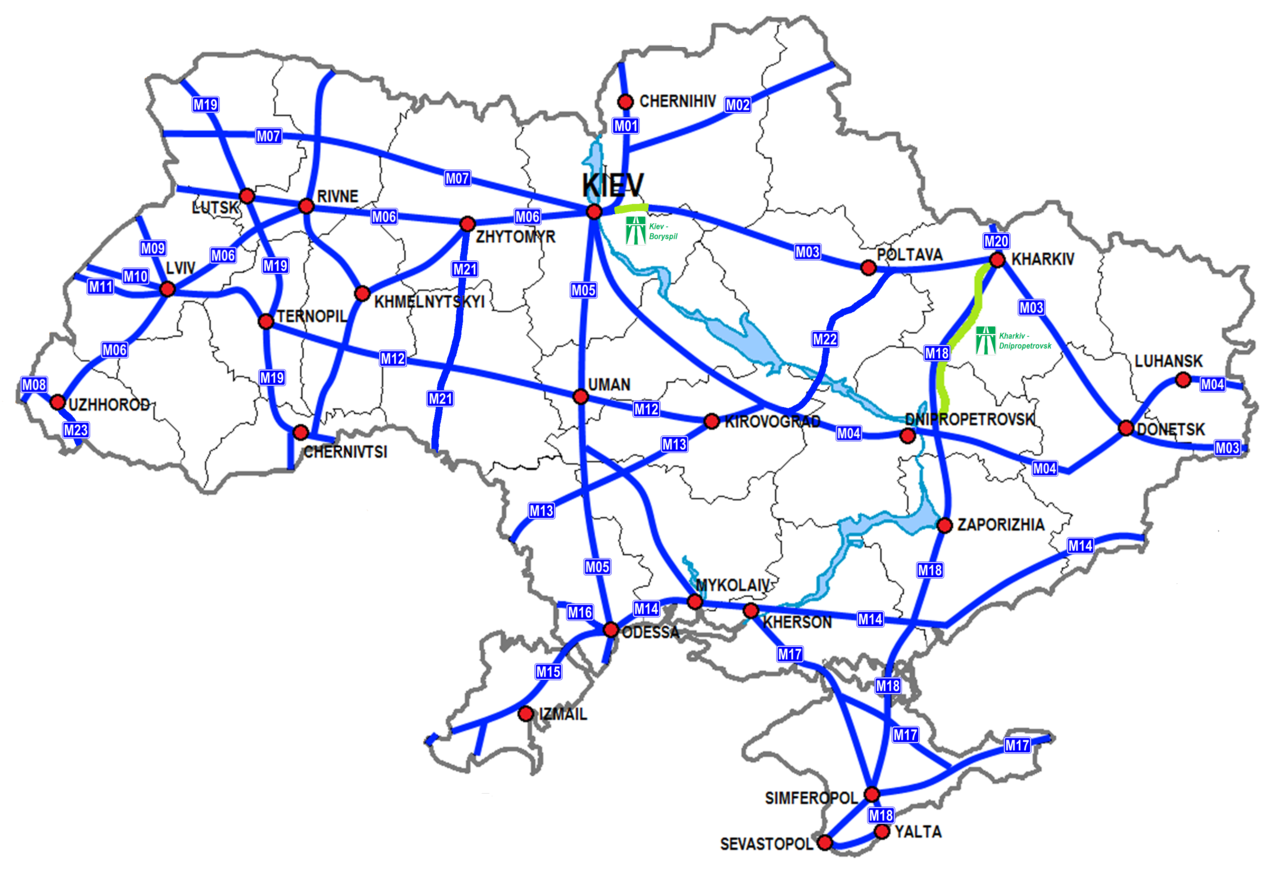 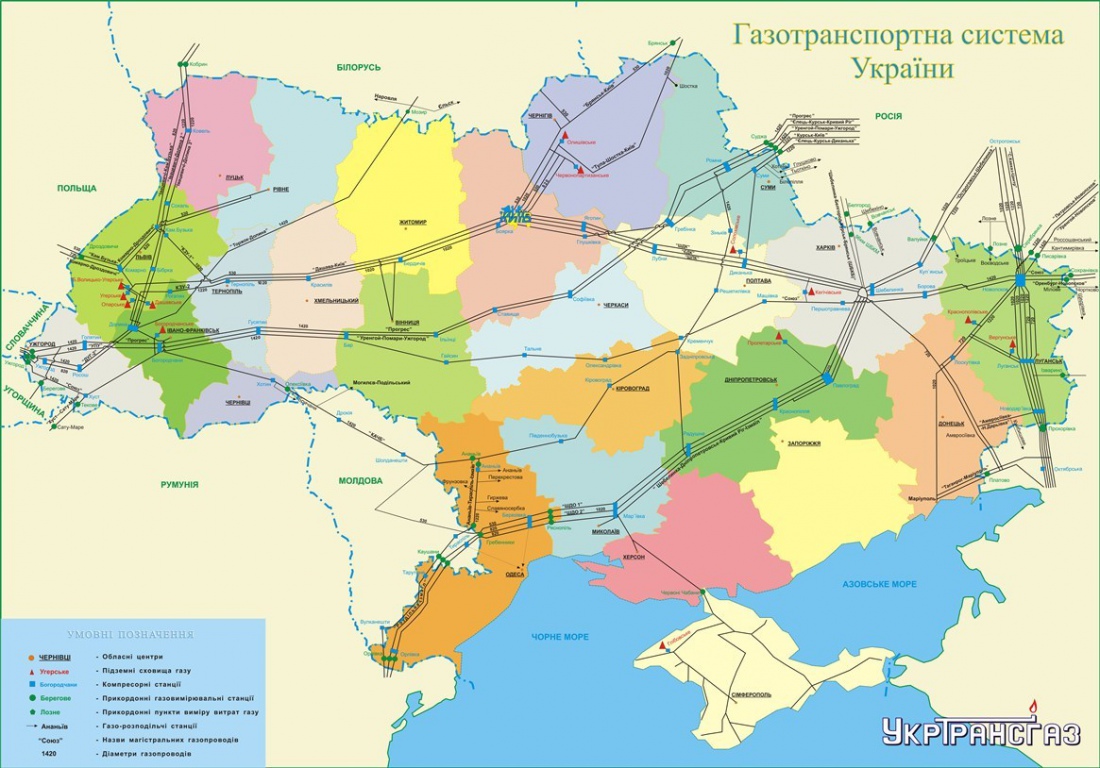 Напрямки транзиту
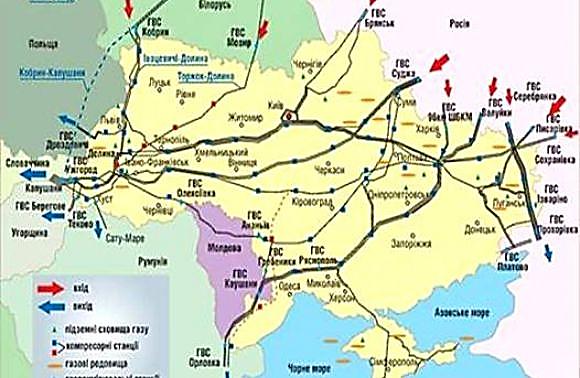 Газотранспортна система
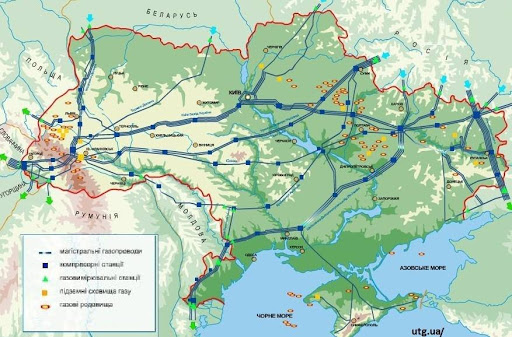 Найбільші морські порти України
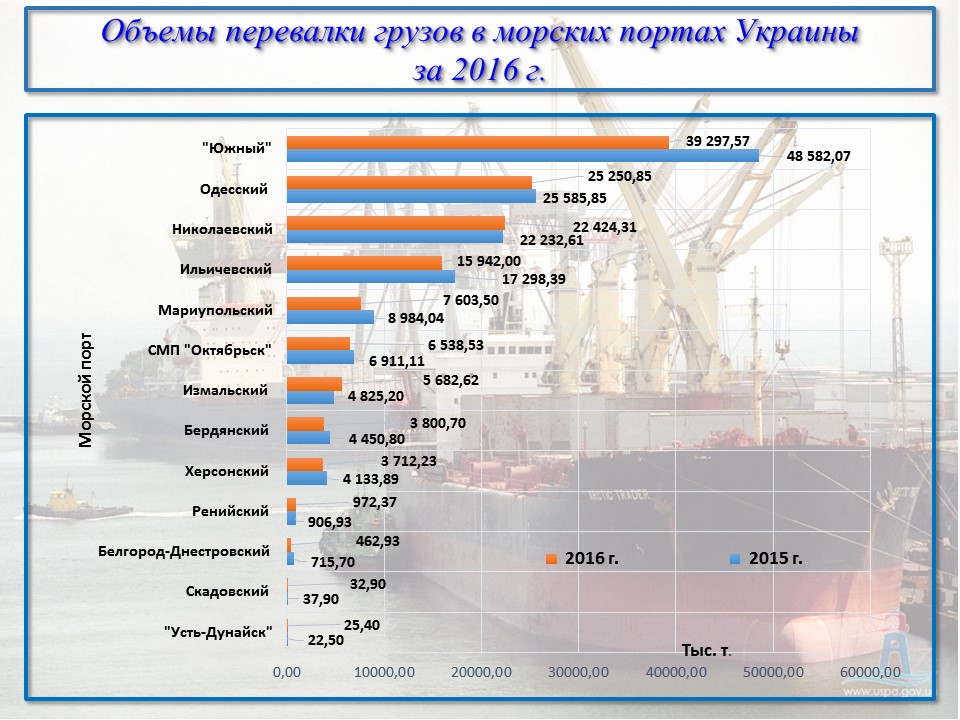 Одеса
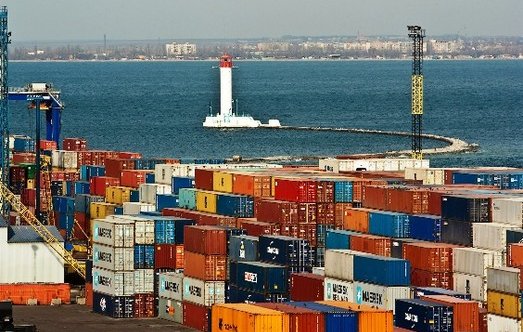 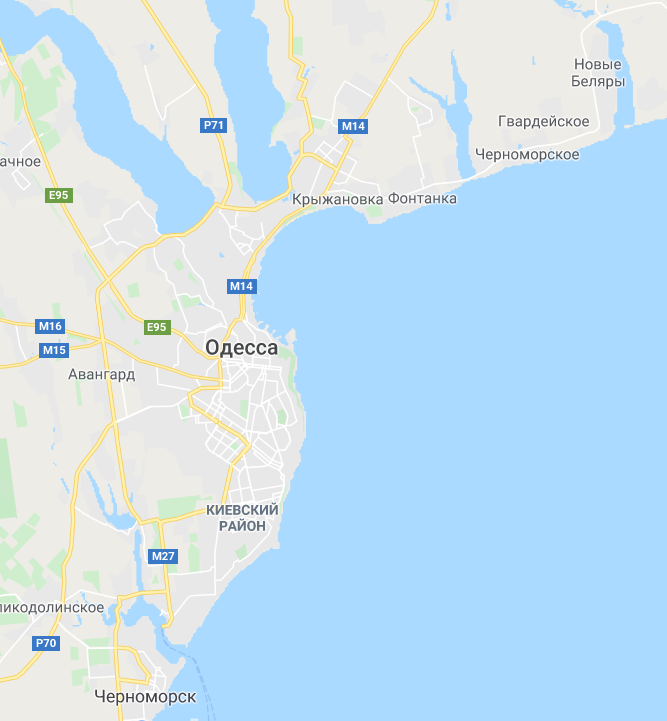 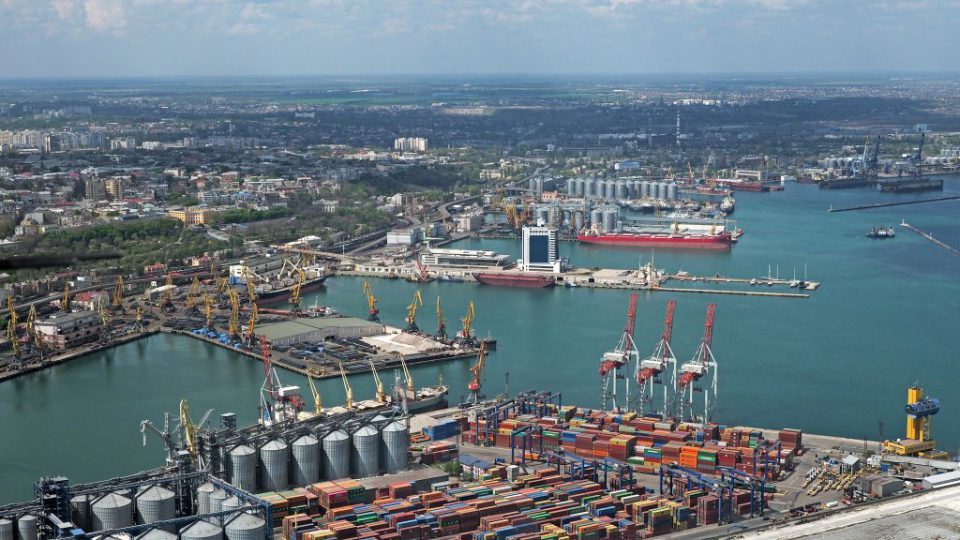 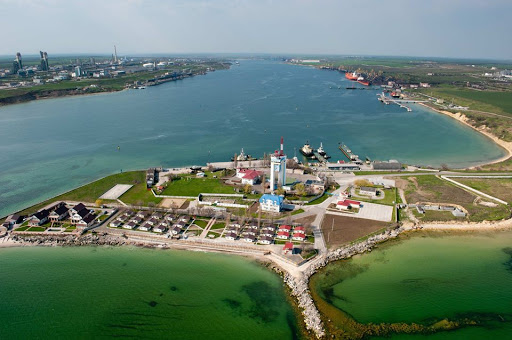 Южний
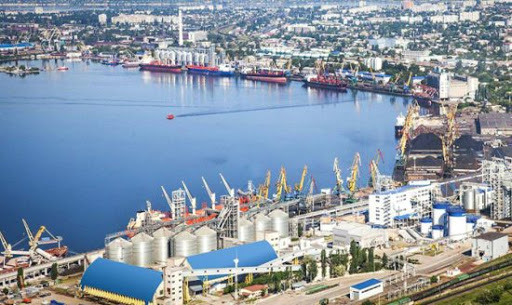 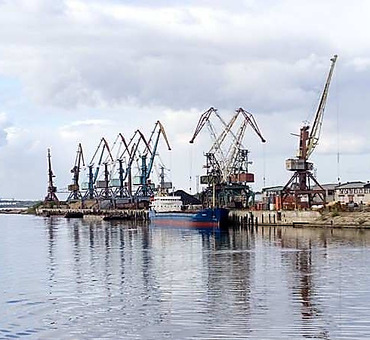 Миколаїв
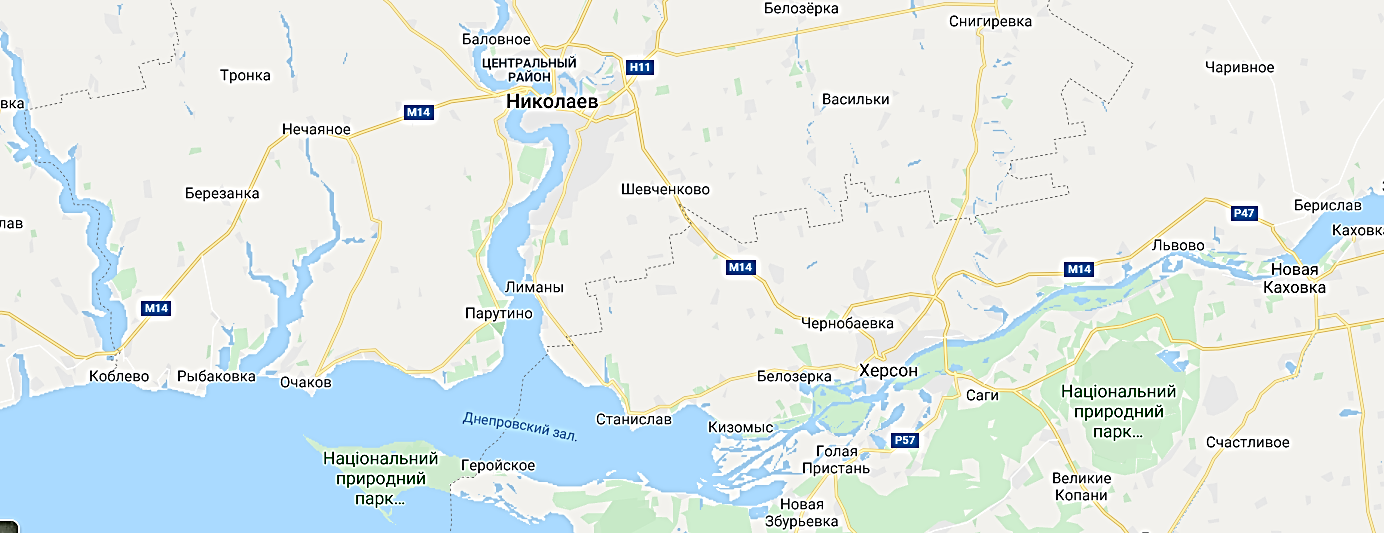 Українське Дунайське пароплавство: Ізмаїл, Кілія, Рені, Вилкове
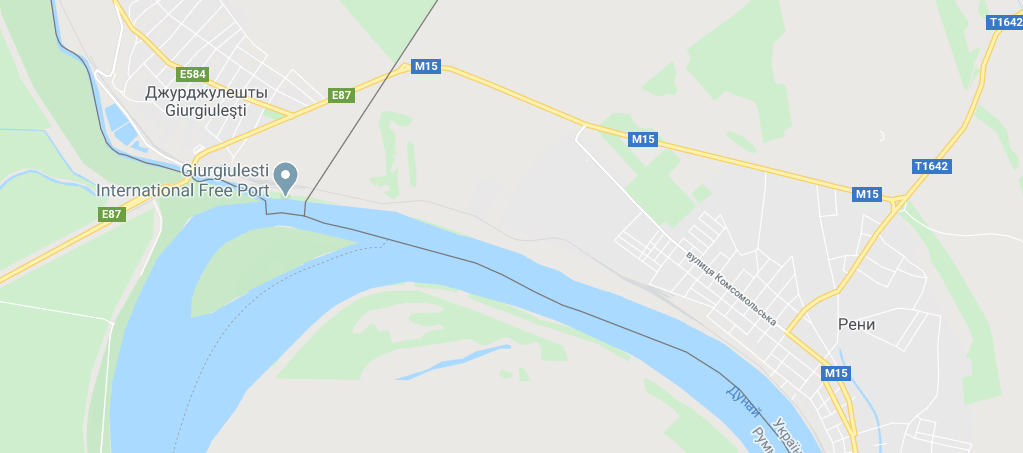 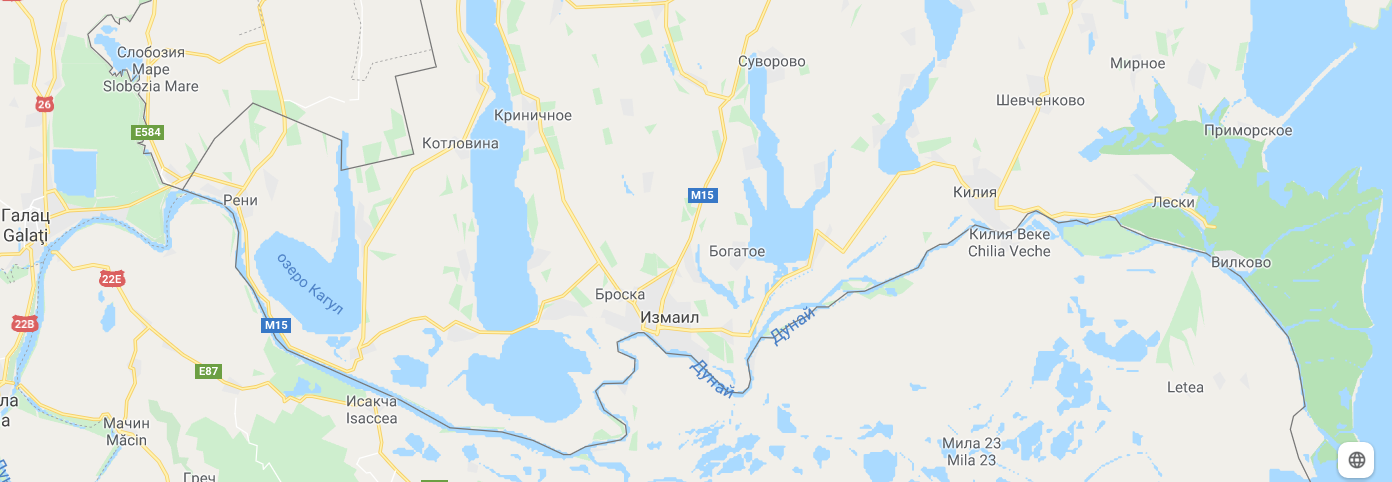 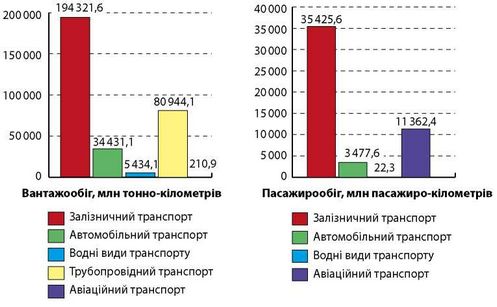 Міжнародні транспортні коридори на території України
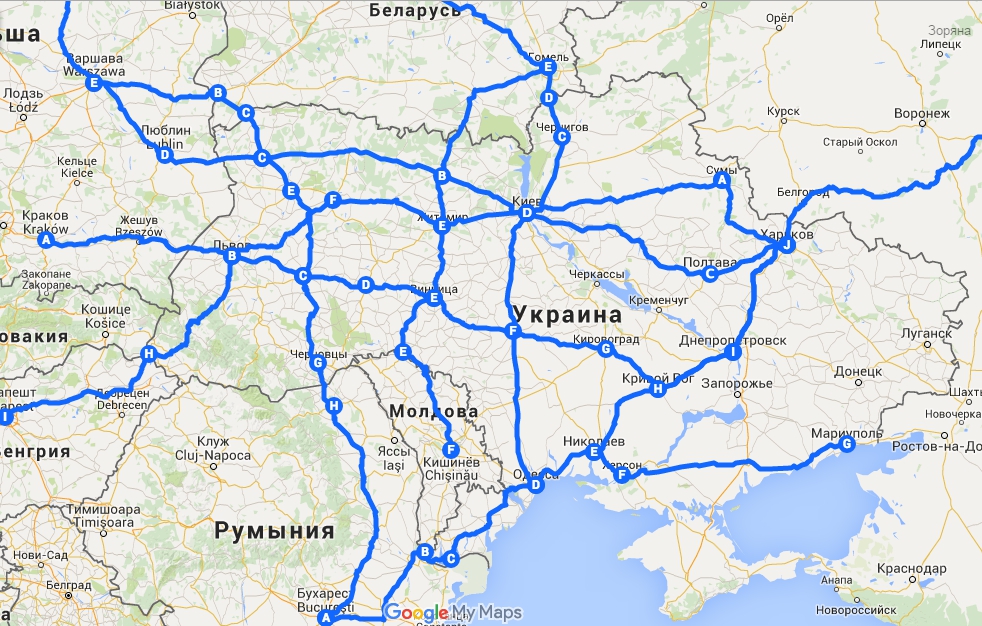 Домашнє завдання
Опрацювати  §39, вивчити роль кожного виду транспорту в перевезенні вантажів та пасажирів в Україні.